Welcometo class
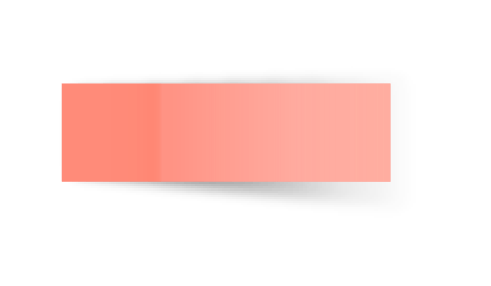 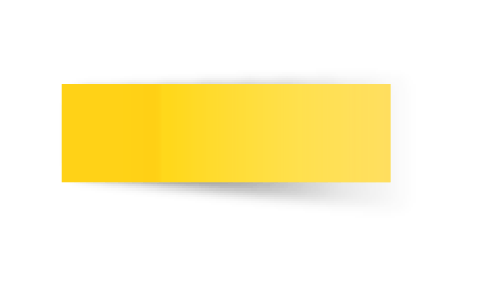 T.
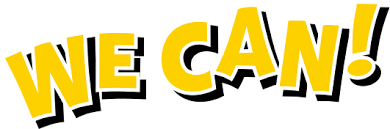 3
Unit 6
رابع – خامس - سادس
workbook 

Pages  179 , 180
ثالث
workbook 

Pages  59 , 60
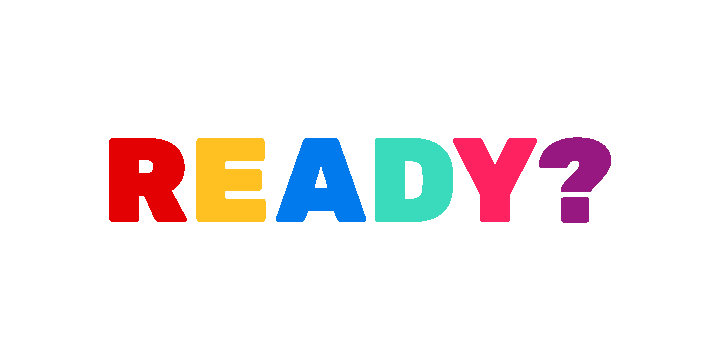 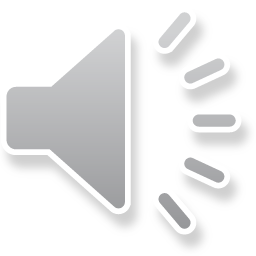 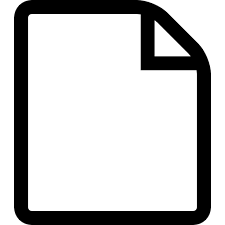 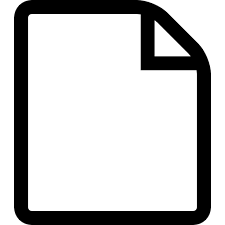 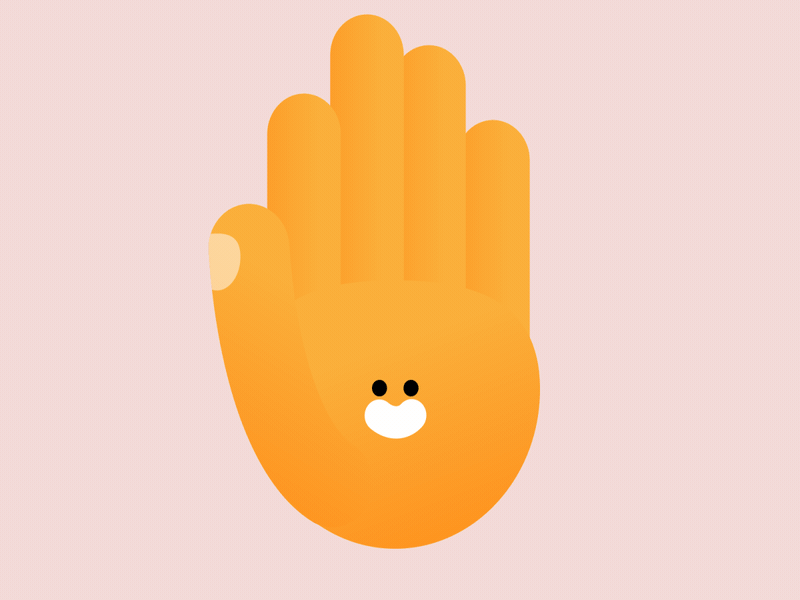 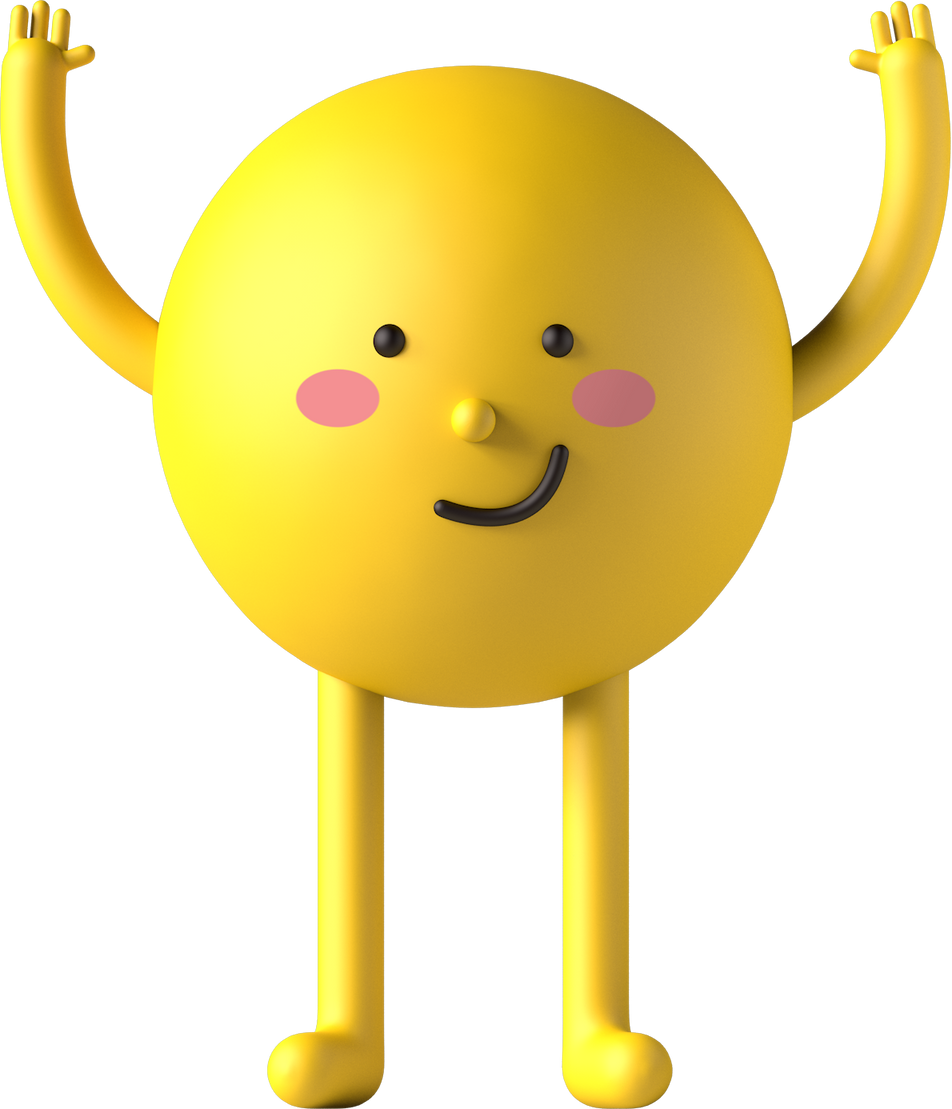 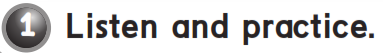 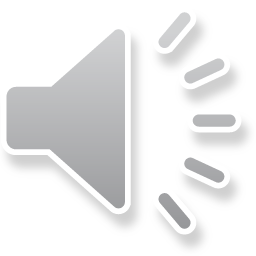 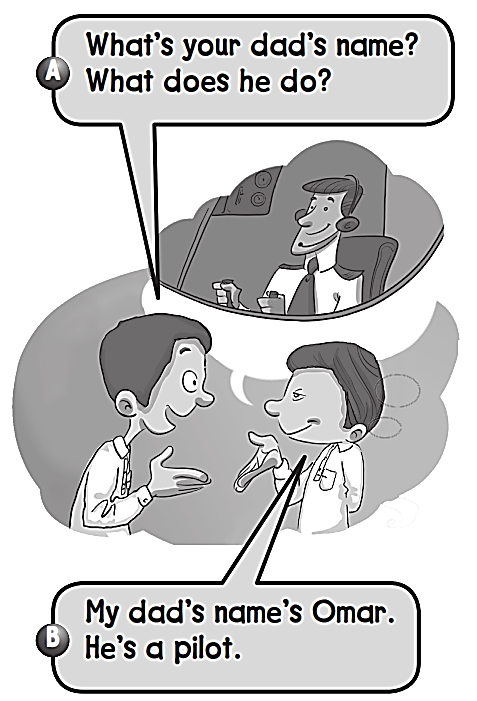 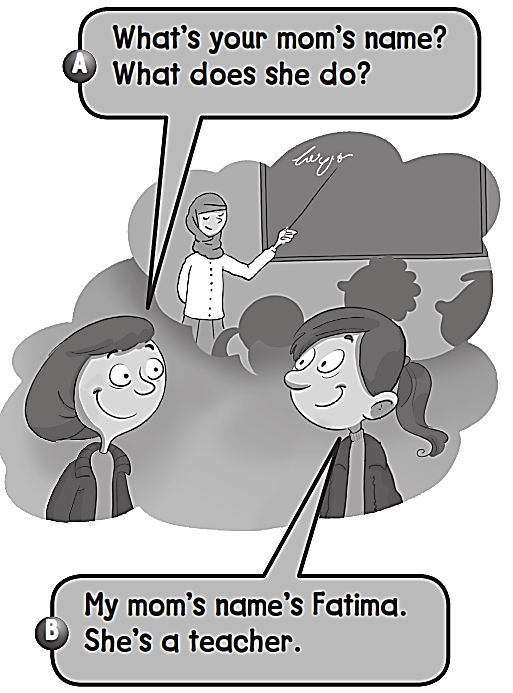 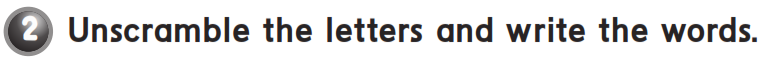 Doctor
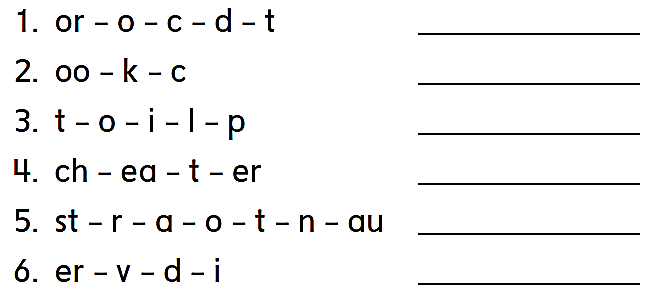 Cook
Pilot
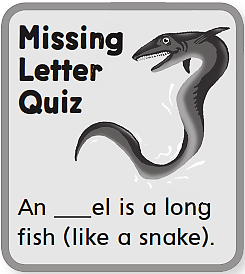 Teacher
Astronaut
Diver
e
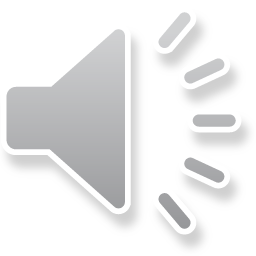 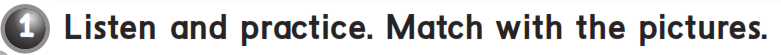 i
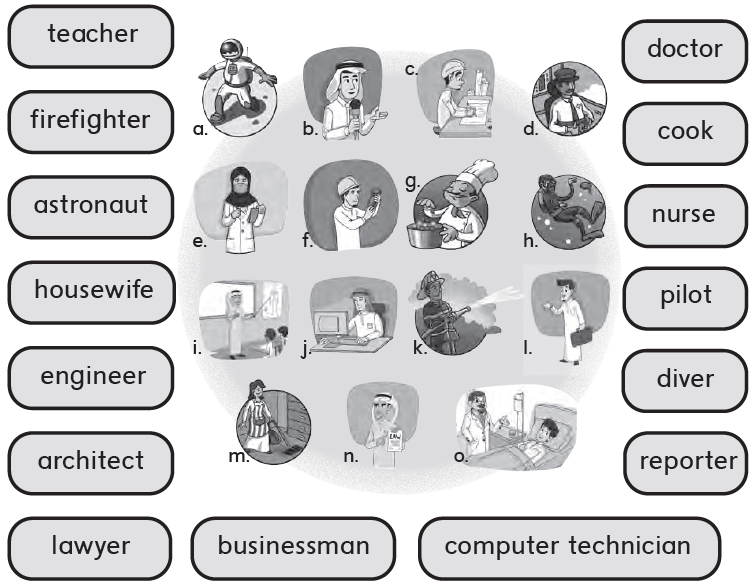 o
k
g
a
e
m
d
f
h
c
b
j
n
l
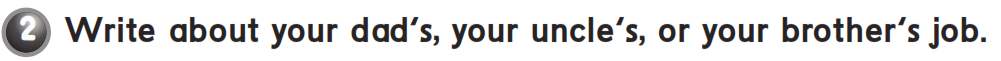 is a doctor . 
He helps sick people .
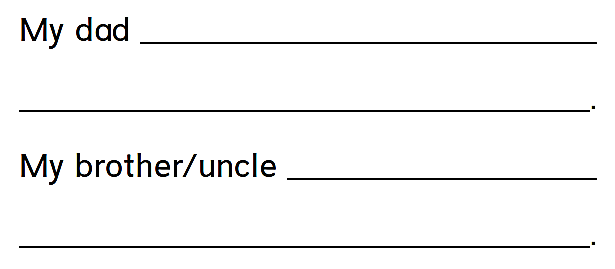 is a pilot . 
He flies planes .
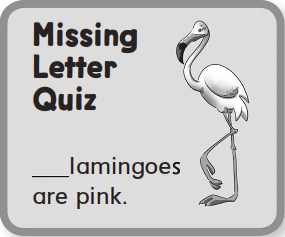 F
رابع – خامس – سادس 
workbook 

Pages  181 , 182
ثالث
workbook 

Pages  61 , 62
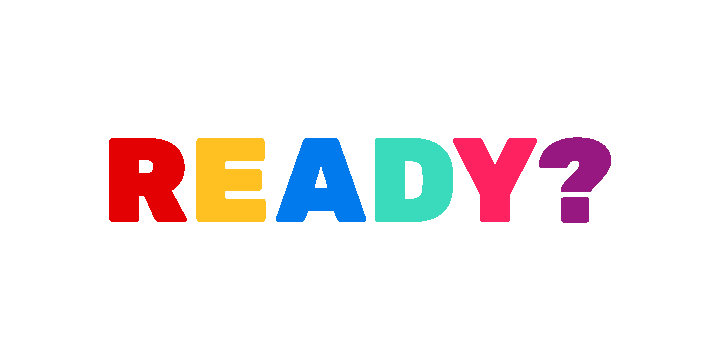 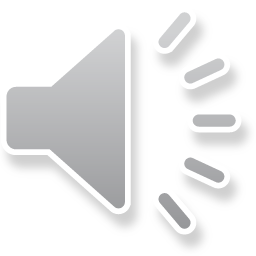 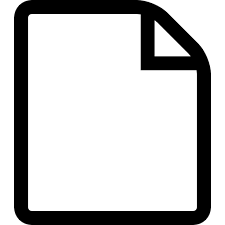 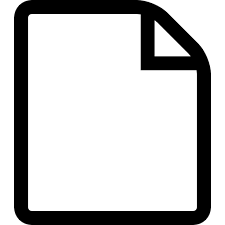 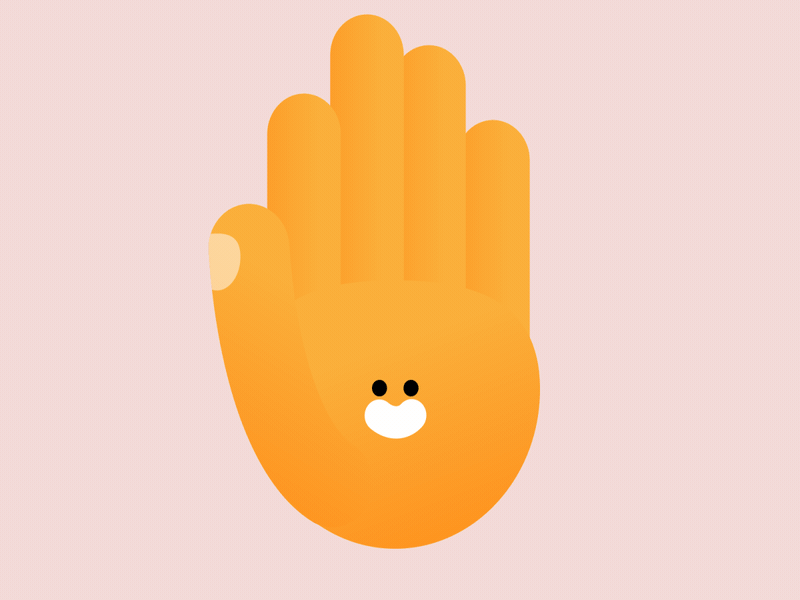 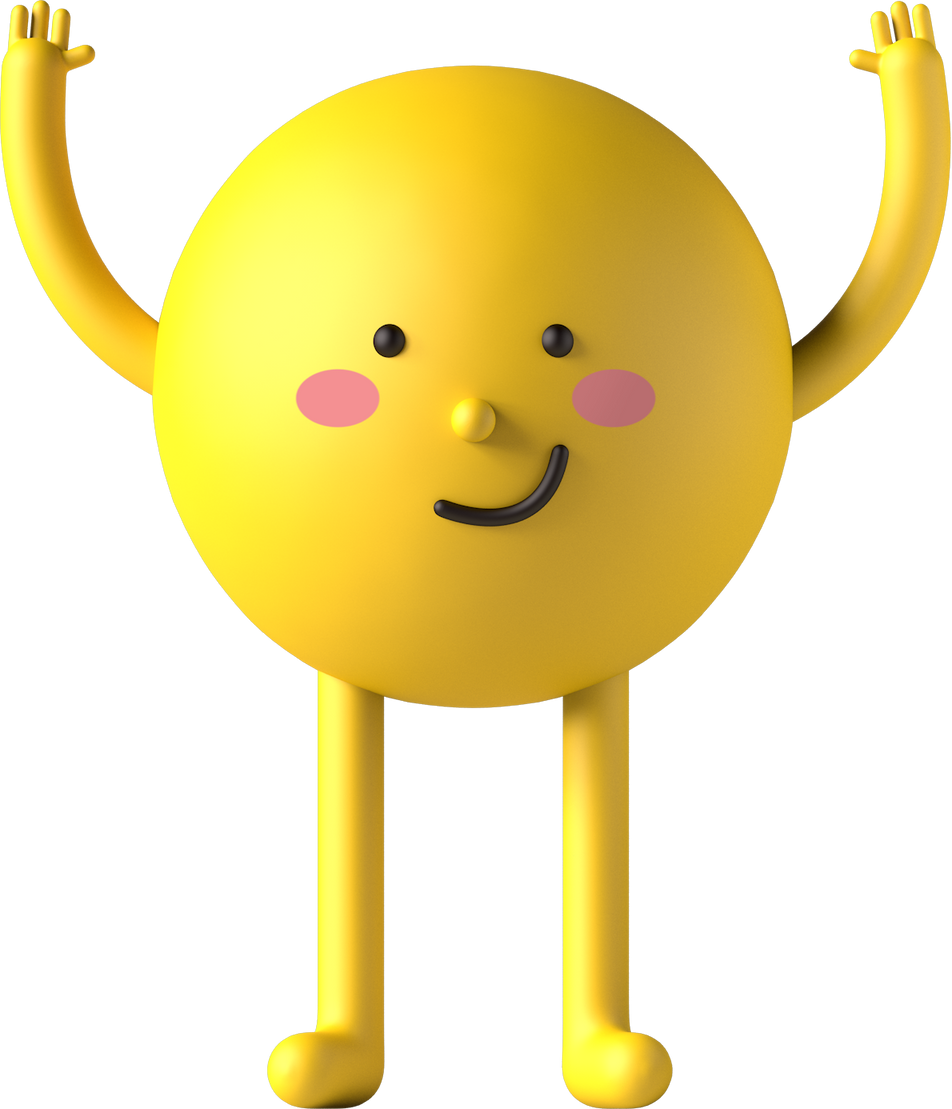 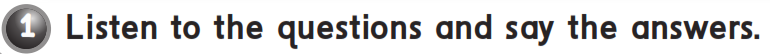 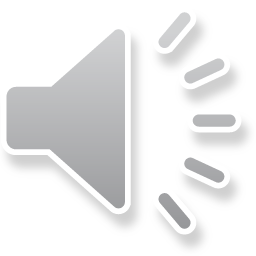 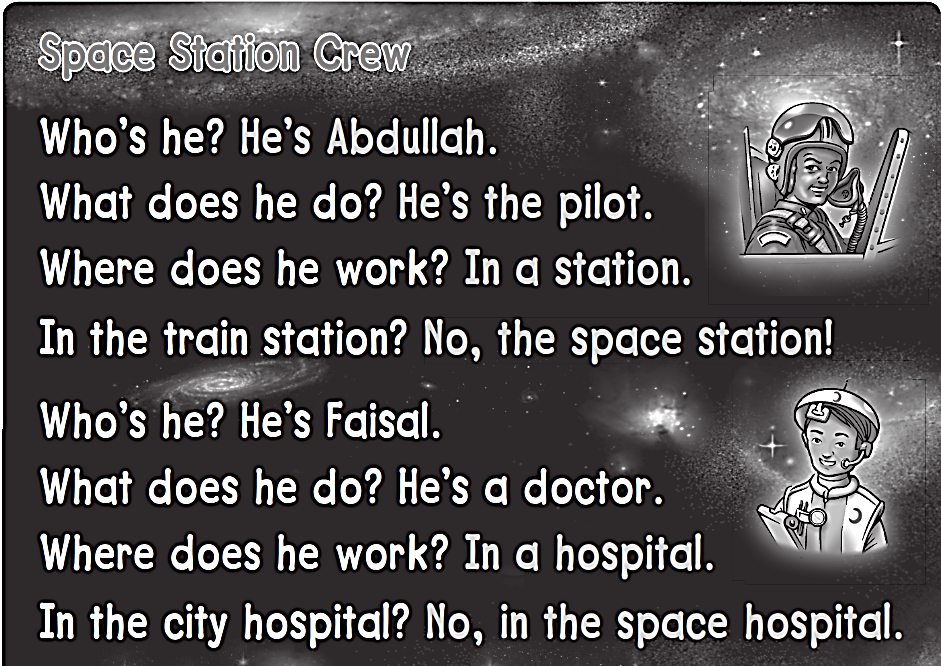 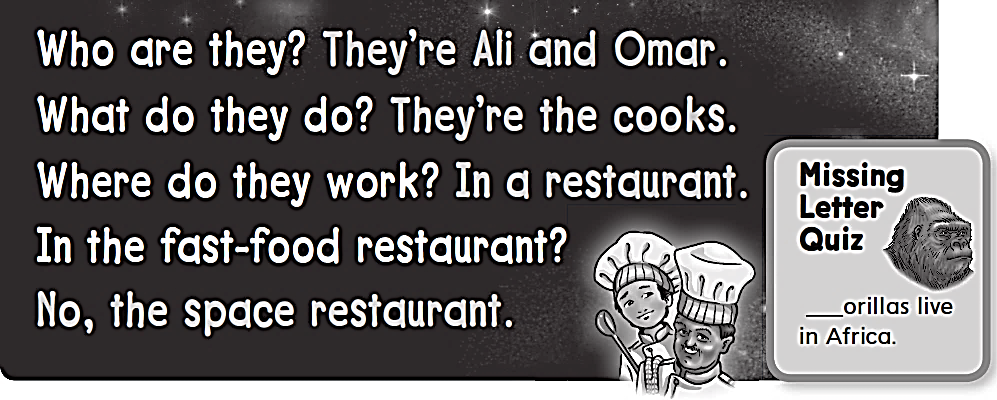 G
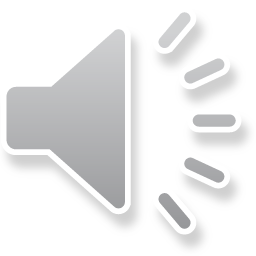 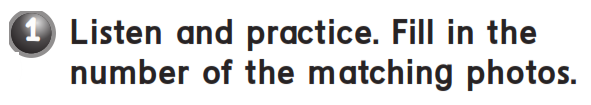 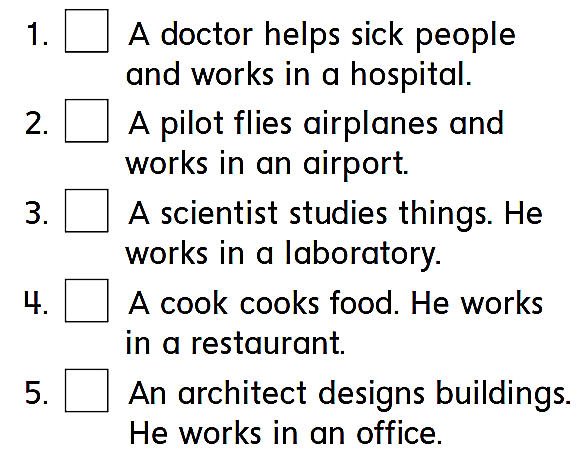 2
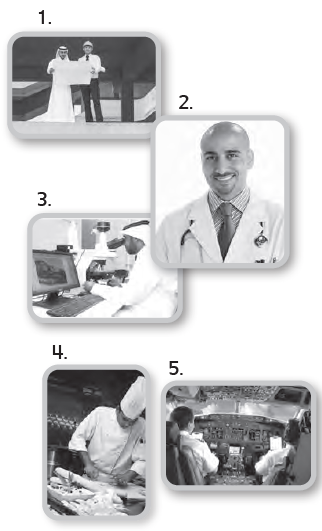 5
3
4
1
اختر 3 وظائف ثم اكتب جمل عنها كما في التمرين السابق
 رقم 1
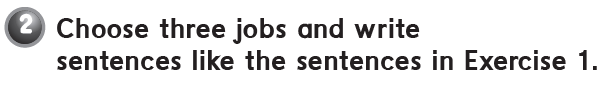 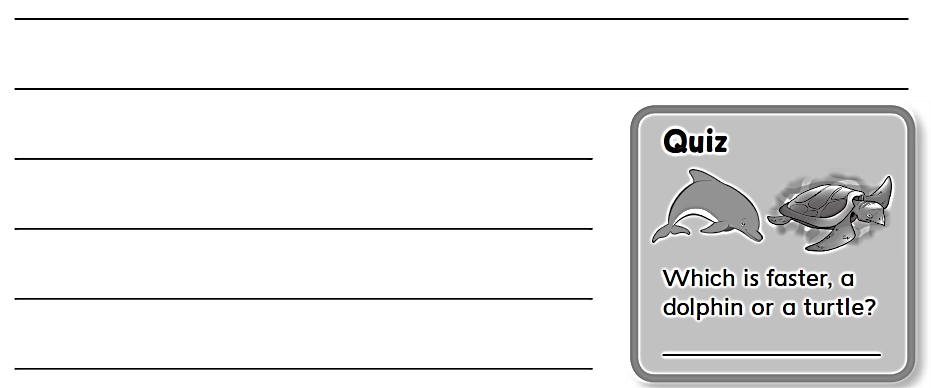 A dolphin
رابع – خامس – سادس 
workbook 

Pages  183 , 184
ثالث
workbook 

Pages  63 , 64
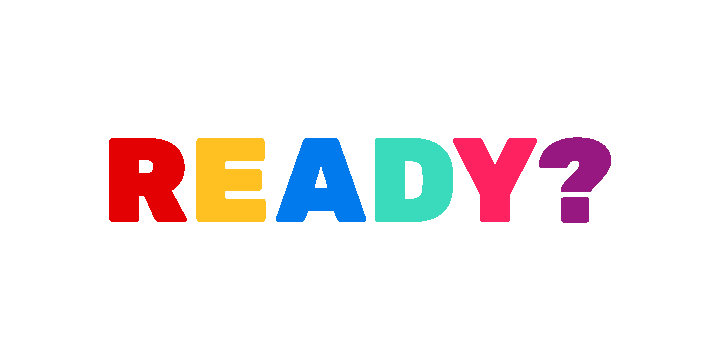 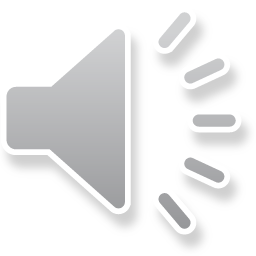 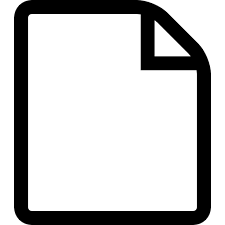 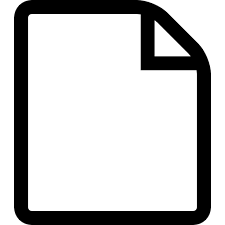 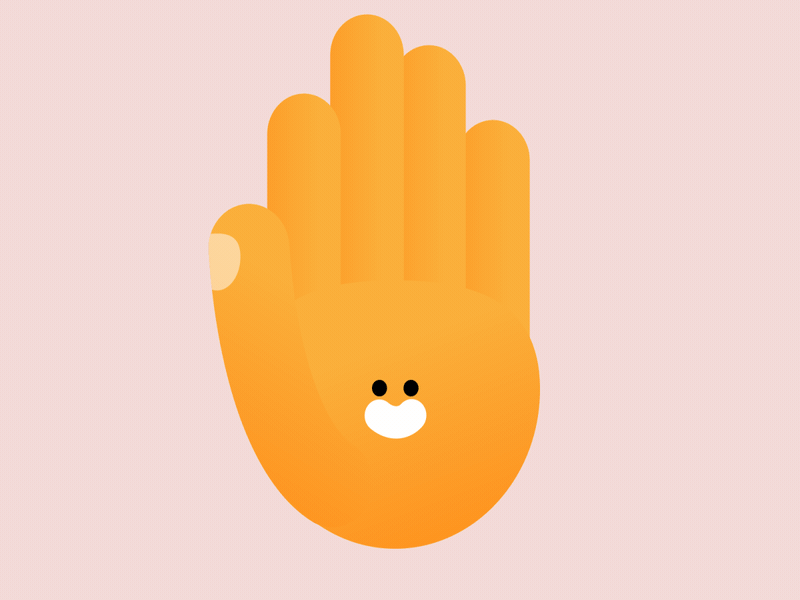 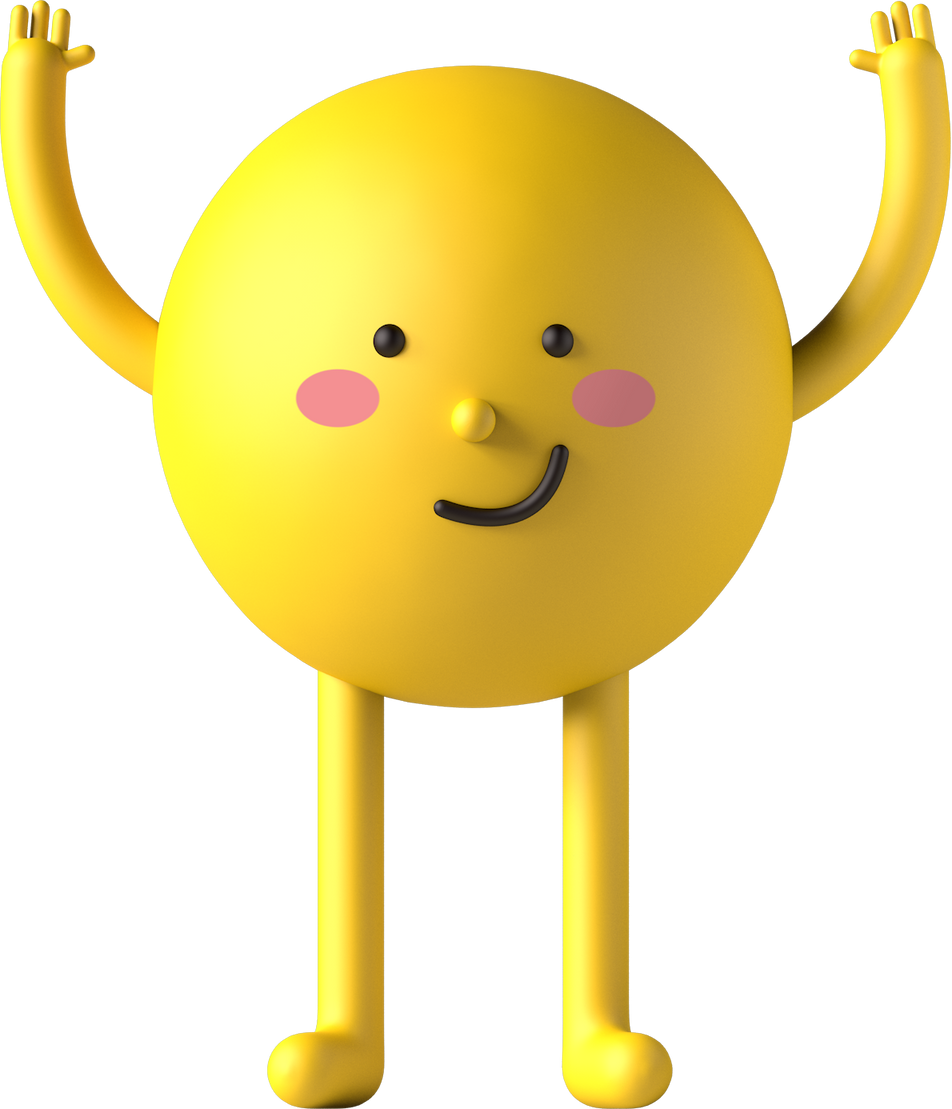 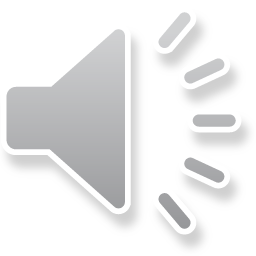 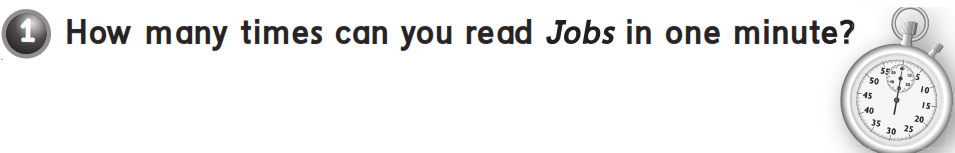 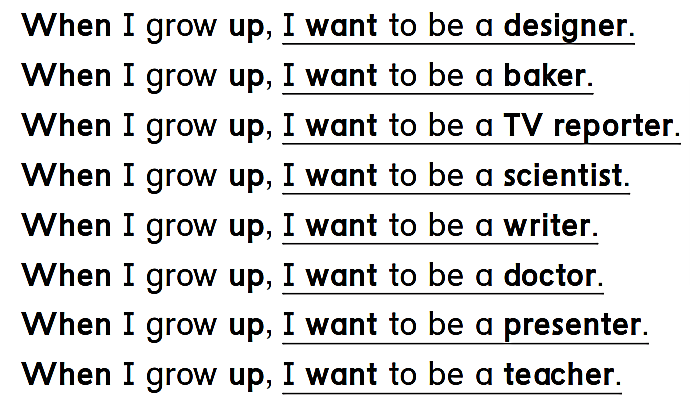 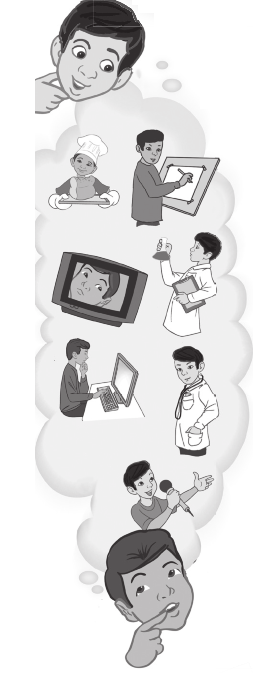 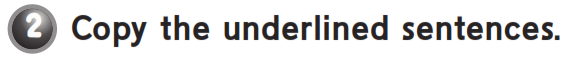 I want to be a designer .
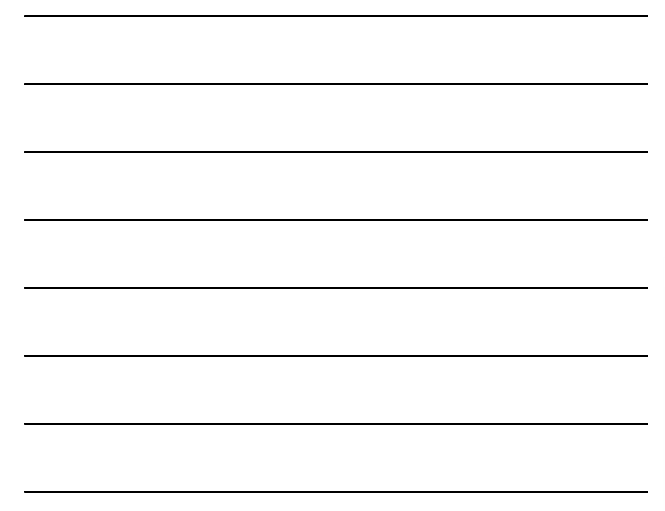 I want to be a baker .
I want to be a TV reporter.
I want to be a scientist.
I want to be a writer.
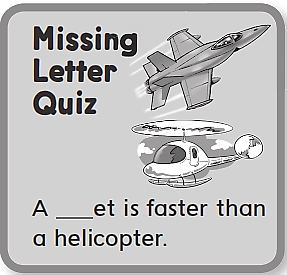 I want to be a doctor.
I want to be a presenter.
j
I want to be a teacher.
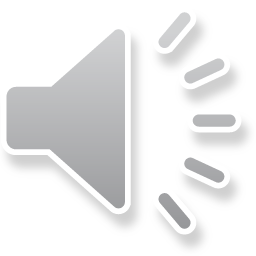 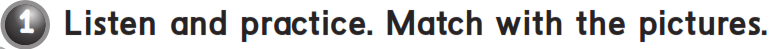 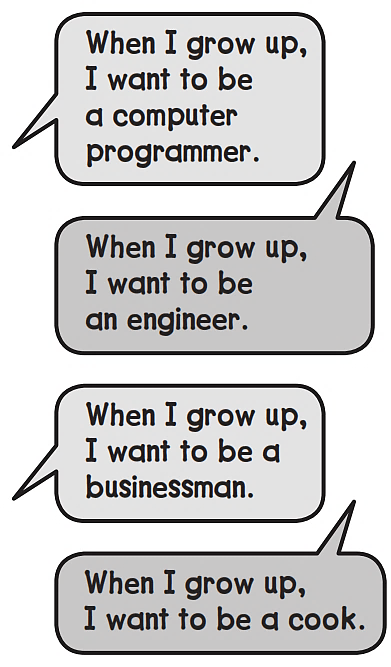 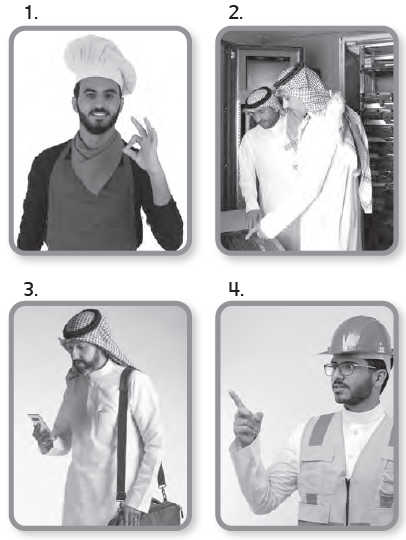 2
4
3
1
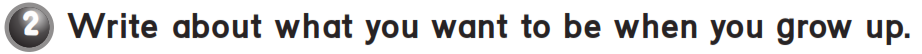 want to be a designer .
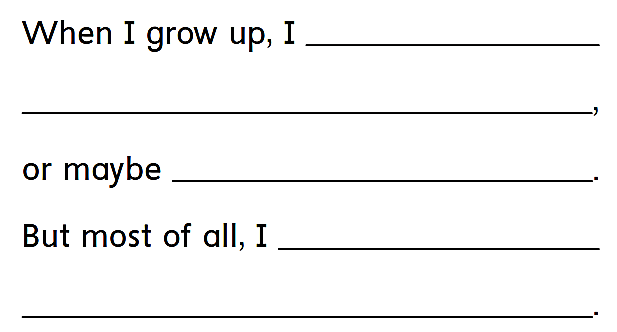 I want to be a writer.
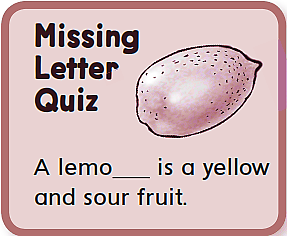 I want to be a designer .
n
رابع – خامس – سادس 
workbook 

Pages  185 , 186
ثالث
workbook 

Pages  65 , 66
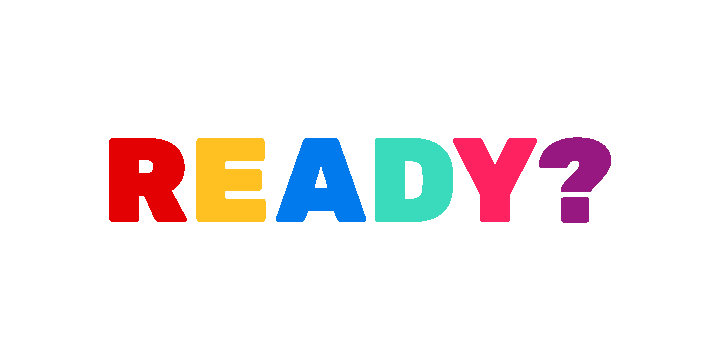 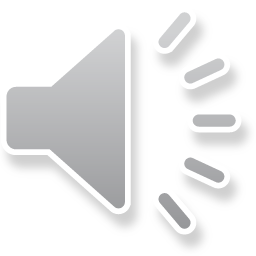 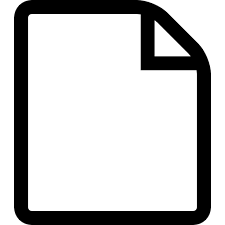 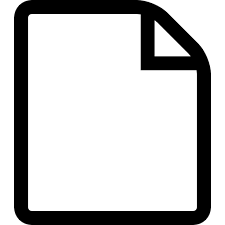 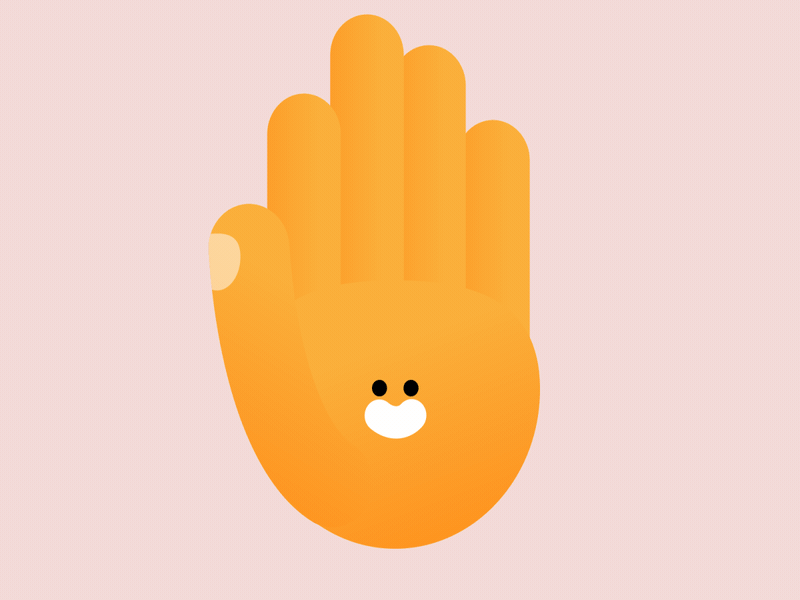 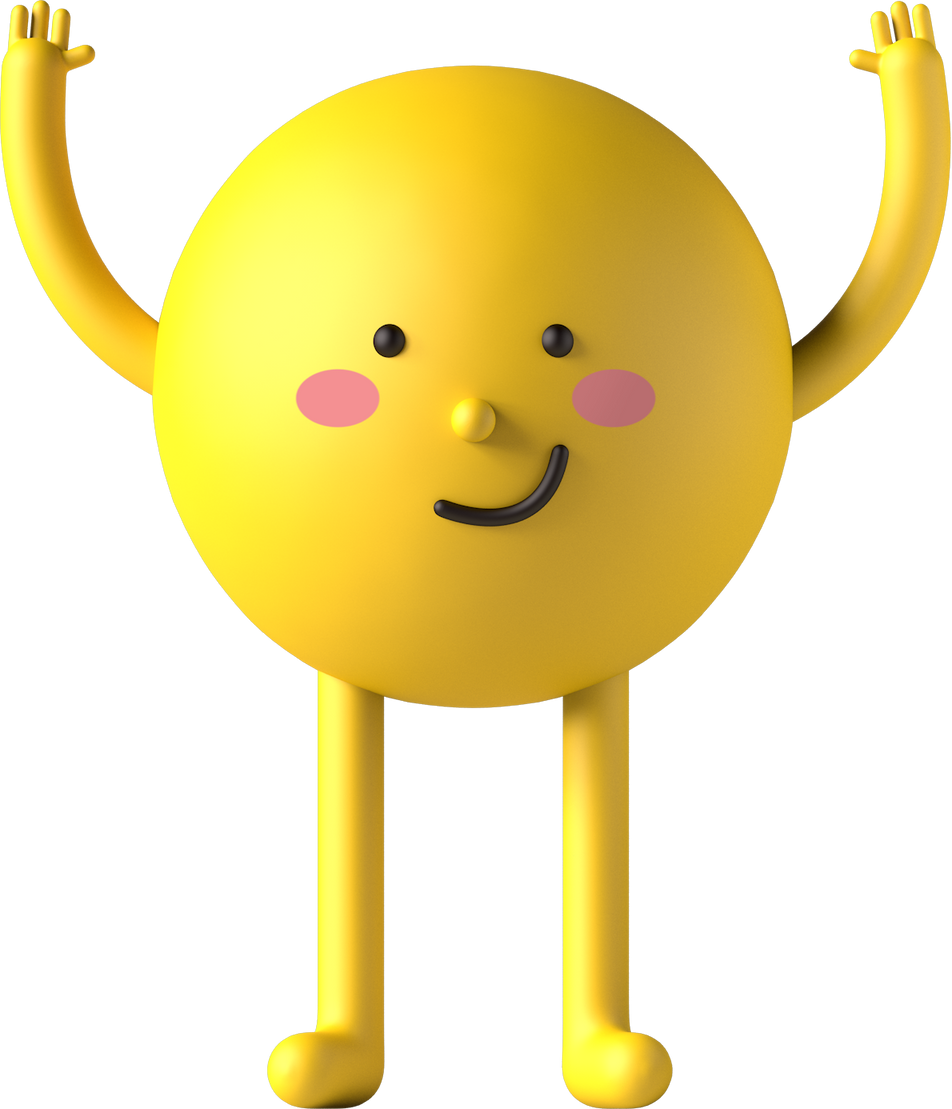 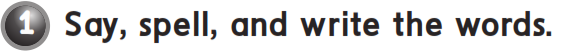 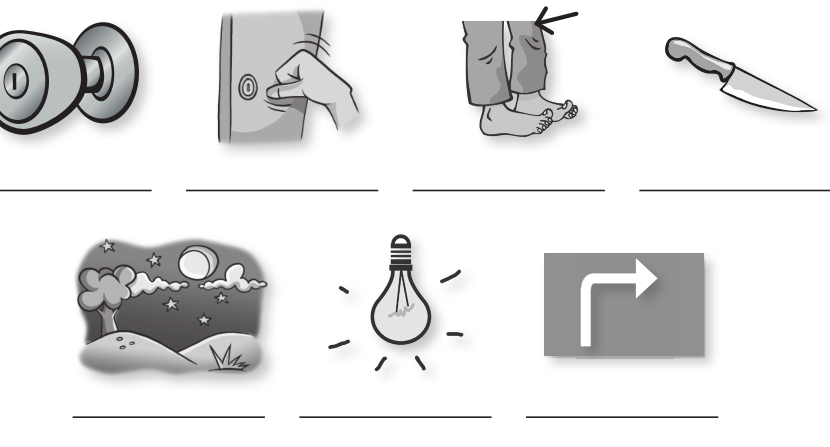 knob
knock
knee
knife
right
night
light
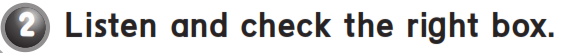 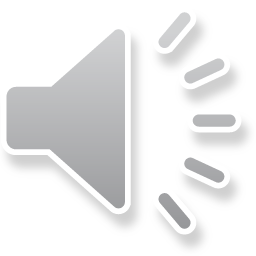 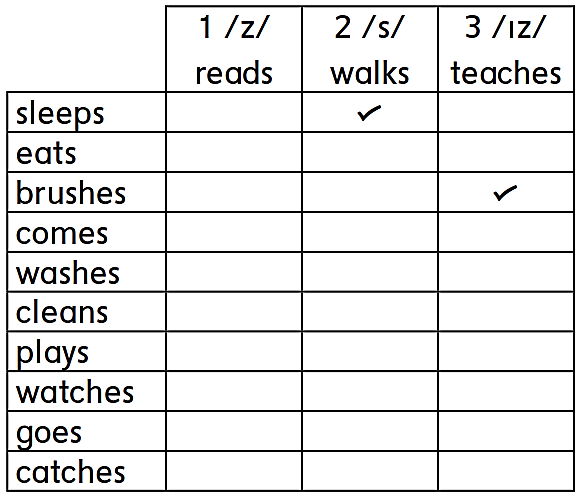 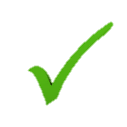 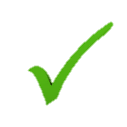 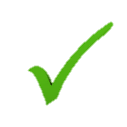 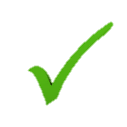 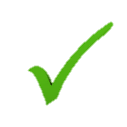 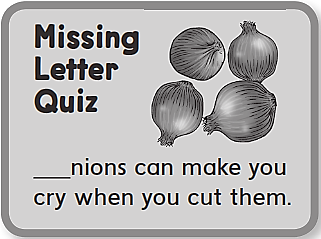 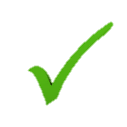 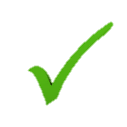 O
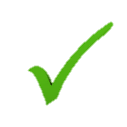 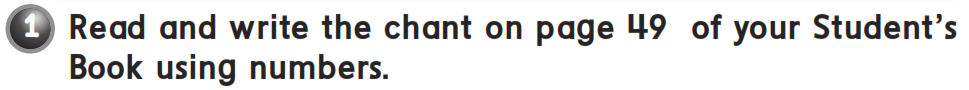 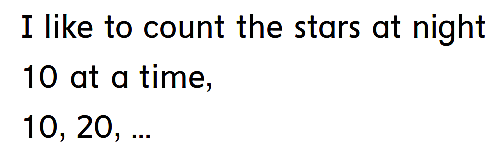 I like to count the stars at night .. Ten at a time,
Ten, twenty, thirty, forty, fifty, sixty, seventy, eighty, ninety,
ONE HUNDRED!
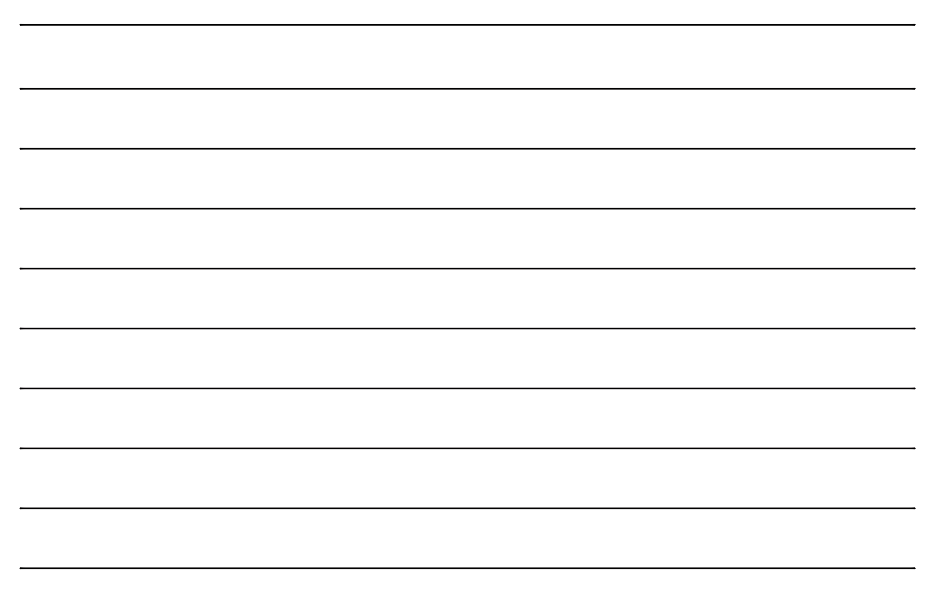 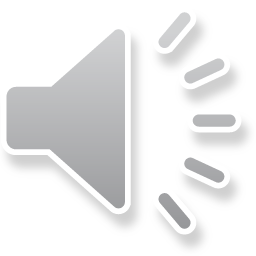 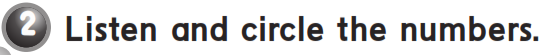 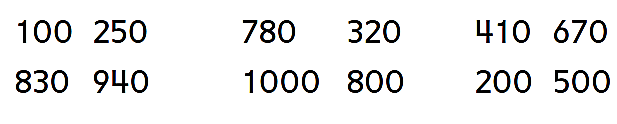 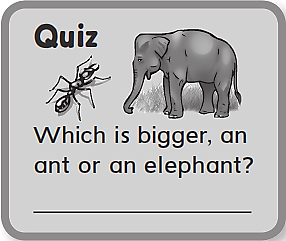 An elephant
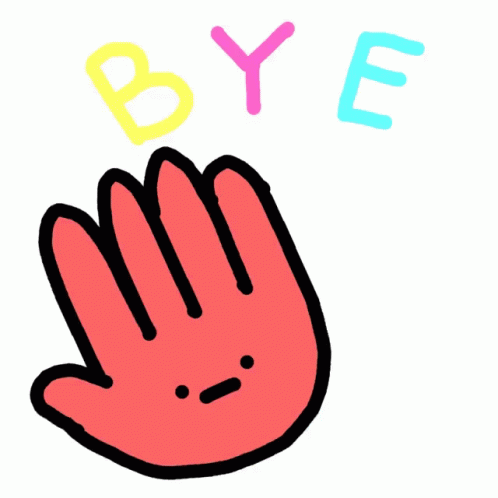 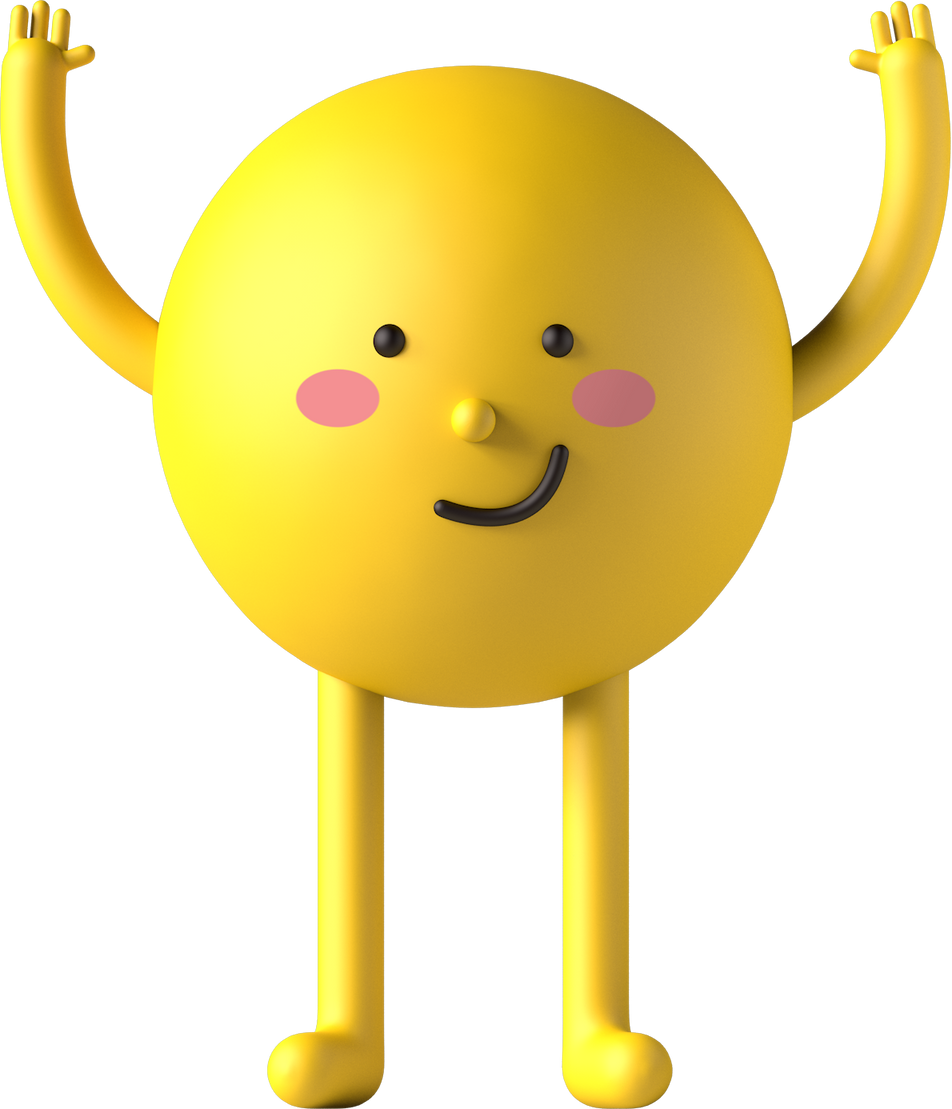